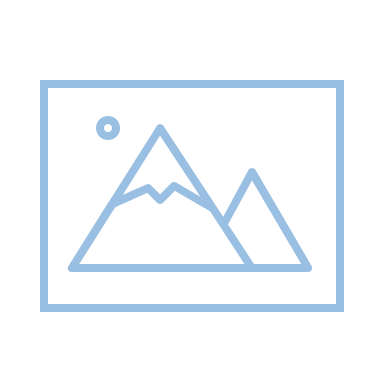 [Exercise Name]Initial Planning Meeting[Date]
Insert Image
1
Acknowledgments & Disclaimer

This toolkit was created by Children’s Mercy Kansas City Emergency Management and made available for public use by the Pediatric Pandemic Network (PPN).

The Pediatric Pandemic Network is supported by the Health Resources and Services Administration (HRSA) of the U.S. Department of Health and Human Services (HHS) as part of grant awards U1|MC43532 and U1IMC45814 with 0 percent financed with nongovernmental sources.

The contents are those of the author(s) and do not necessarily represent the official views of, nor an endorsement, by HRSA, HHS, or the U.S. Government. For more information, please visit HRSA.gov.
Confidentiality Disclosure
Trusted members of this exercise planning meeting are responsible for safeguarding exercise and scenario details from exercise participants or third parties before conducting the exercise.

Trusted members are involved in developing the exercise scenario, which is the emergency scenario that will be presented during the exercise and are entrusted with sensitive information and expected to handle it with discretion and professionalism.

All information in this presentation and related documents is exclusively for the use of the exercise planners and should not be shared with the public or unauthorized personnel without prior approval from _________________________________________________________.
3
Agenda
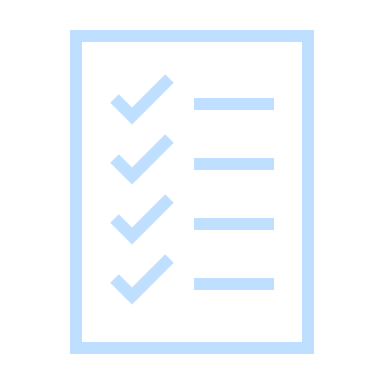 4
Welcome and Introduction
Objective: Introduce the planning team and key stakeholders

Content: Names, role, and departments
5
Purpose
[Provide the benefits and goals of the exercise]
[Include the relevant plan/policy that is going to be tested during the exercise.]
6
Exercise Objectives
7
Scope and Scenario
A tabletop exercise is a simulated discussion where participants engage in scenario-based assessment of an organization’s emergency response capabilities. It involves discussing and evaluating responses to a hypothetical situation, aiming to identify strengths and weaknesses. The exercise focuses on communication and decision-making processes rather than physical actions, providing a valuable tool for improving overall emergency readiness. 

Define the boundaries and focus areas of the TTX and outline potential scenarios that will be tested during the exercise.
Scenarios Covered
List scenario(s) that will be covered during the TTX
Audience
List departments and/or agencies that will be involved during the TTX
Duration
Ex, “The exercise will be conducted over a 4-hour period from 9 AM to 1 PM”
Location(s)
Primary Location: 
Secondary Location: 
Virtual Participants:
8
Exercise Logistics
9
Action Items
Email Mid-Planning Meeting (MPM) minutes to include action items.

Revise Situation Manual (SitMan), as needed.

Revise Exercise Evaluation Guide (EEG) and disseminate for review.

Develop Facilitator Guide

Finalize situation materials (i.e., player cards, presentations, etc.)

Additional Action Items; registration method, room reservation, etc.
10
Planning Timeline
11